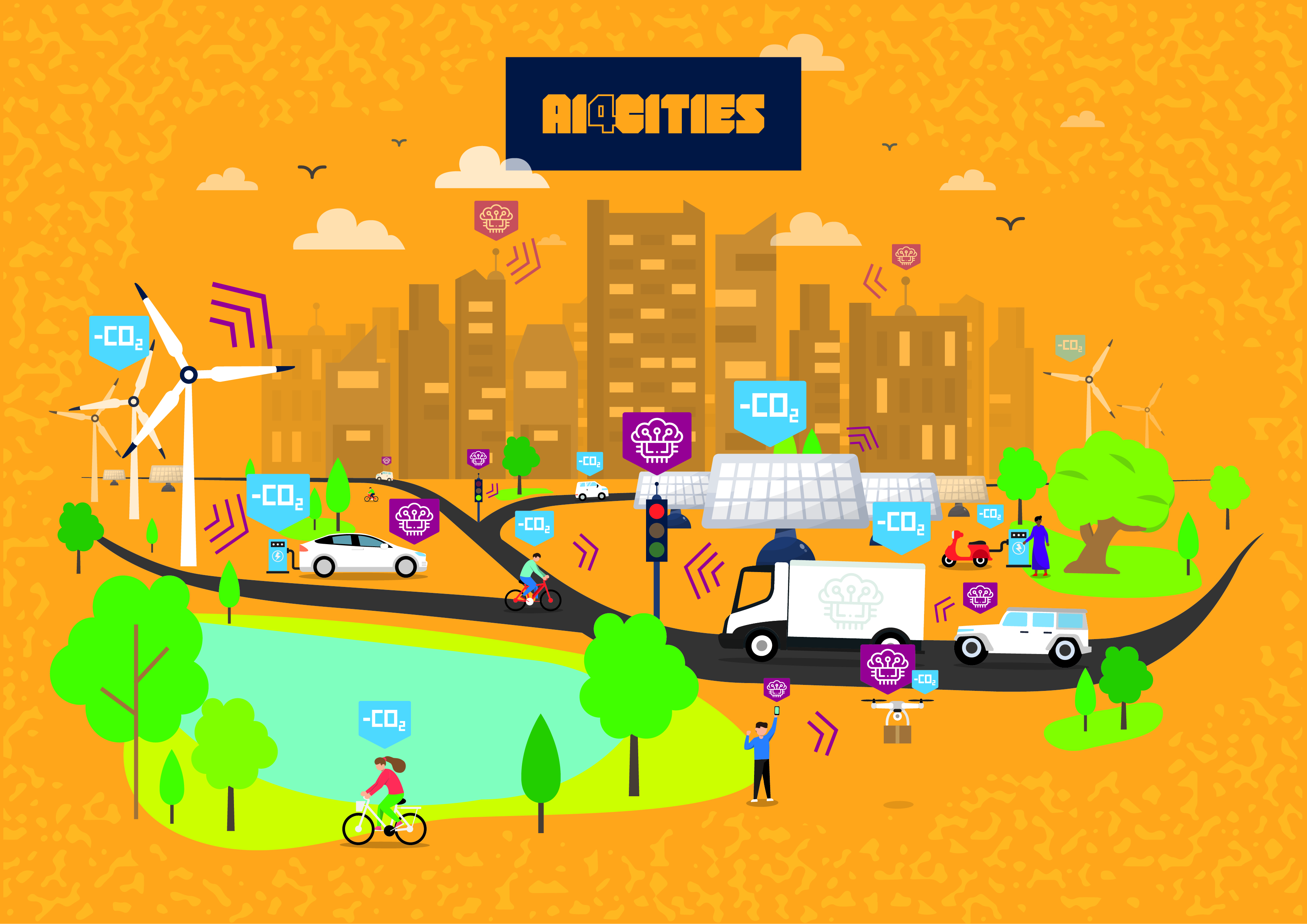 Accelerating carbon neutrality
Ai4Cities kick-off webinar Phase 2		Manuel Ceva, Insight SIgnals
AI4Cities pitch –introduction
AI4Cities pitch – Phase 2 plans